МБДОУ № 8 детский сад «Елочка» Уренского муниципального района Нижегородской области
Домашние животные и их детеныши
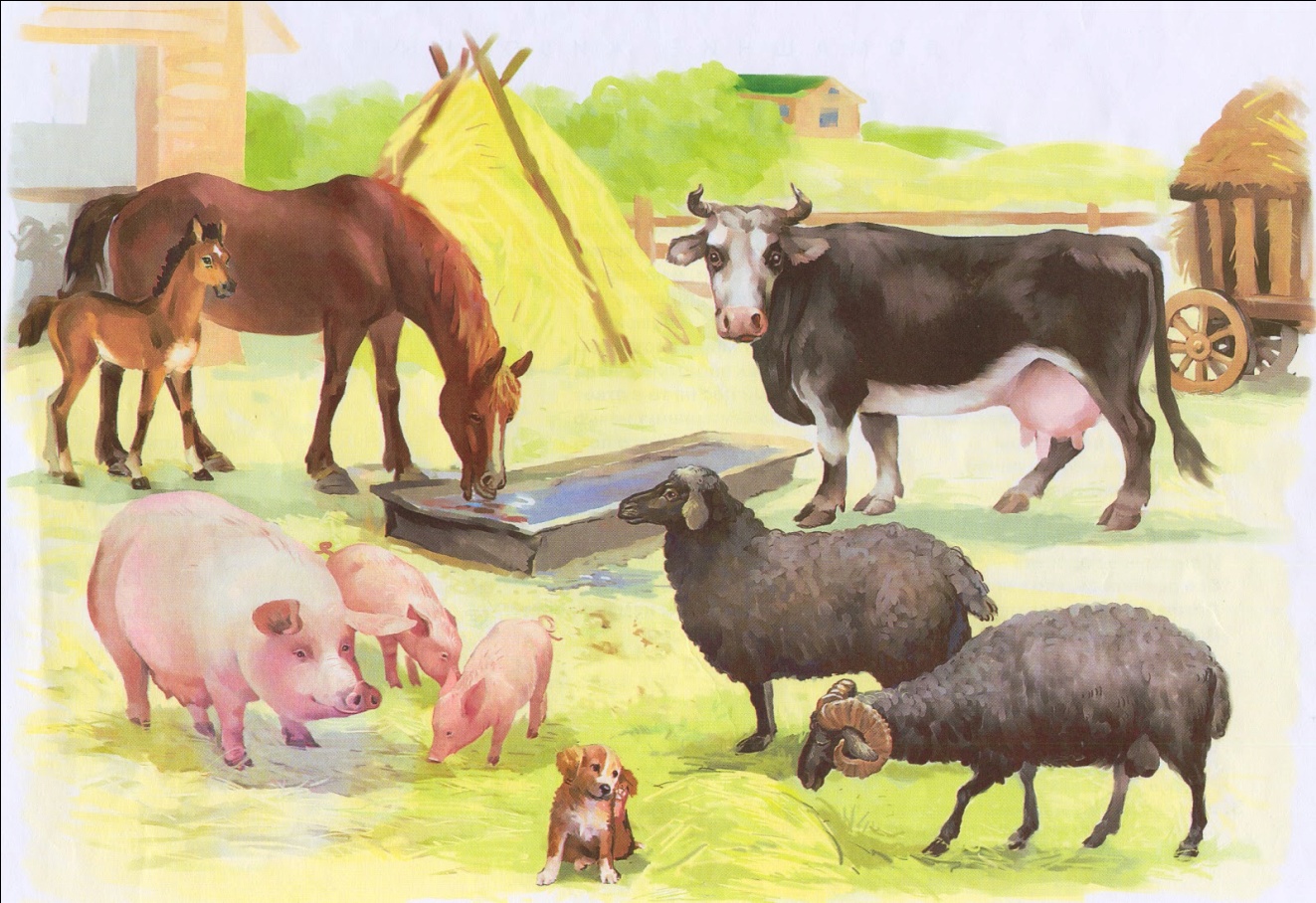 Выполнила:
Воспитатель Целикова Н.А.
района
2014год
2014 год
Цель: Знакомить детей с домашними животными и их детенышами, учить называть и сравнивать их по величине, развивать любознательность, память,  внимание, речь, обогащать словарный запас, воспитывать любовь к животным.Презентация предназначена для детей 1 младшей группы.
Домашние животные и их детеныши
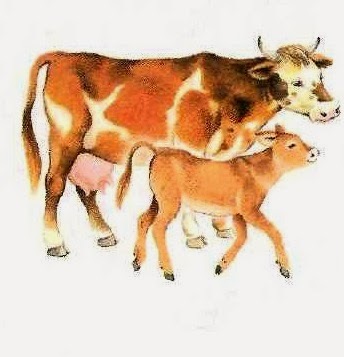 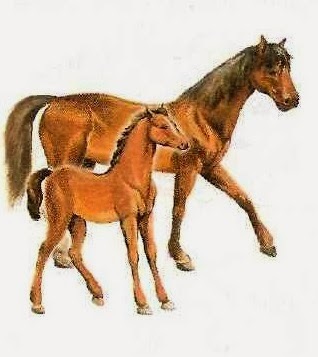 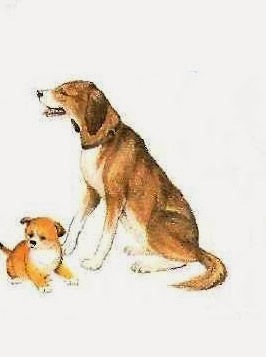 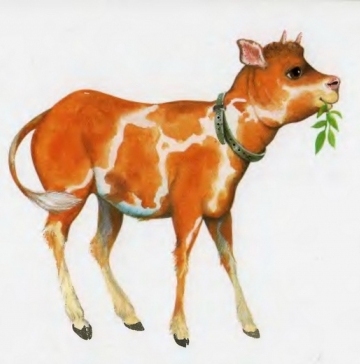 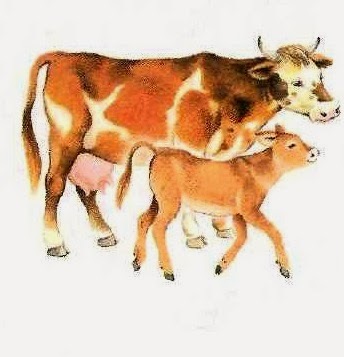 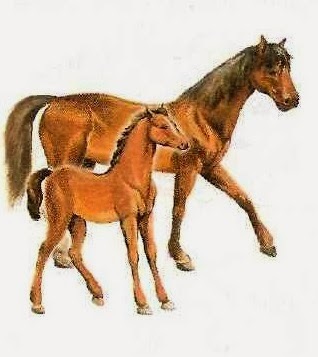 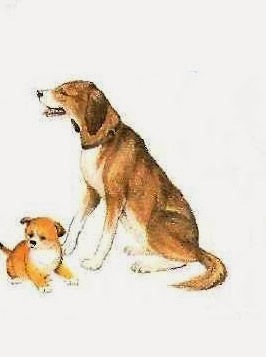 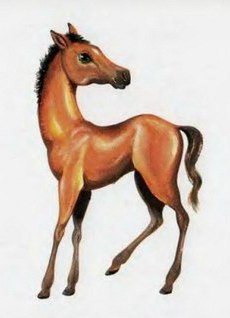 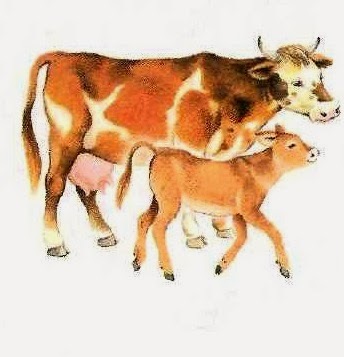 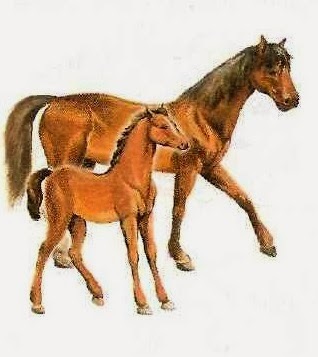 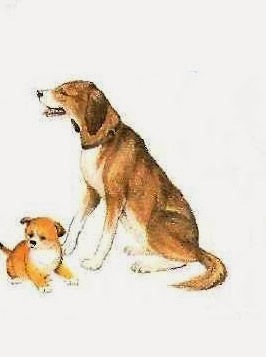 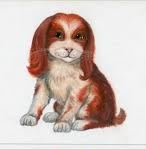 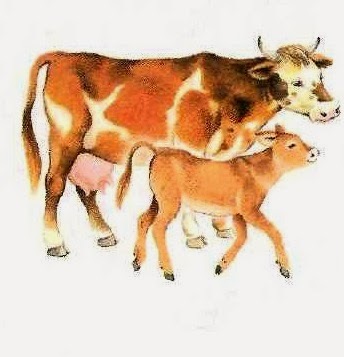 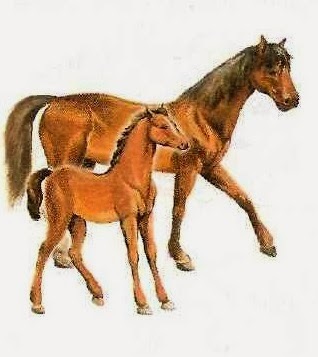 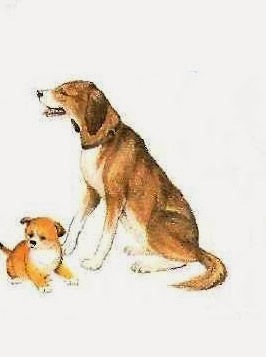 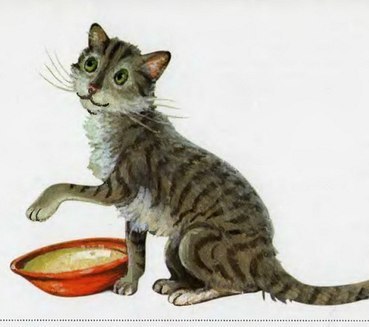 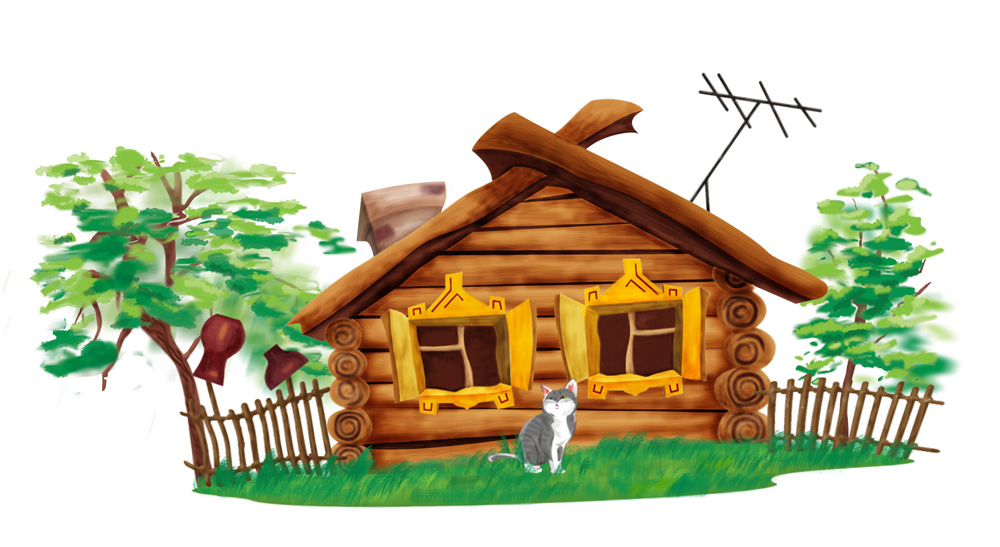 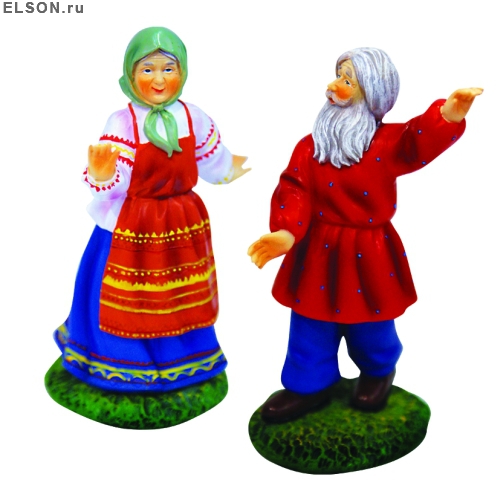 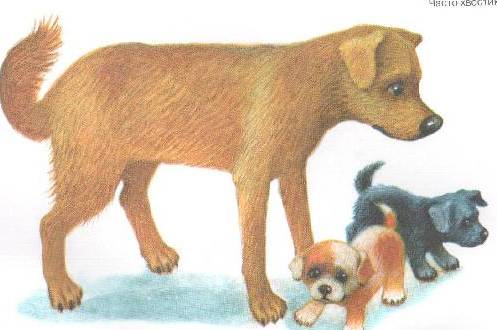 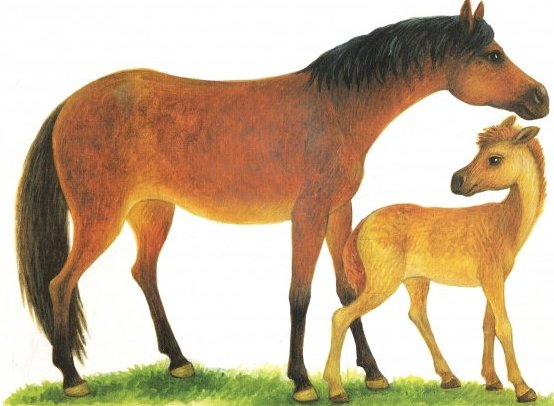 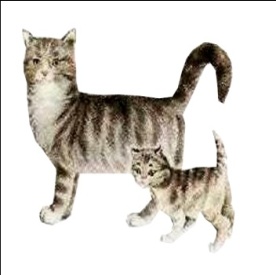 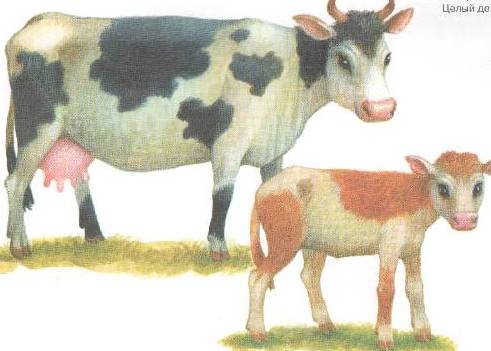